Recognizing When Clients Talk About Change
Module 7 — Motivational counseling training
Country, Year
When clients talk about change, we call it “change talk”
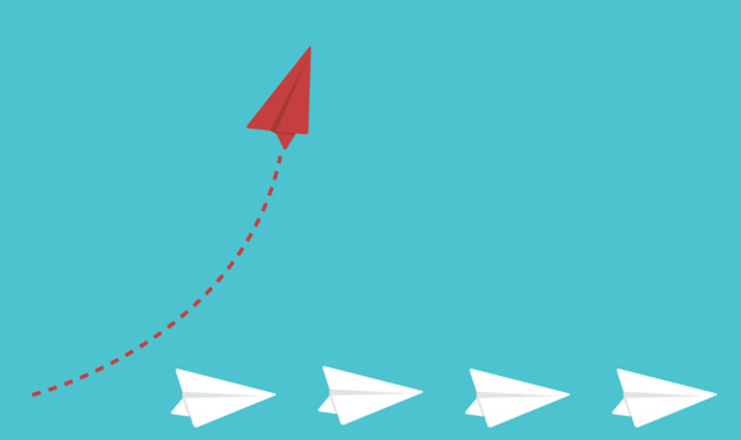 Change talk
Self-motivational statements
Any speech that favors change
When people talk about change themselves, they are more likely to change than if someone else talks about it.
A key part of motivational counseling is learning to recognize change talk and reinforce it.
Small-group activity: Role plays
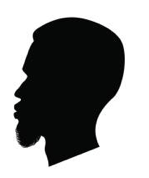 Break into small groups (6-8).
Each group gets a set of cards.
Each card contains an example of “change talk”, and the cards are related to one another in some way.
Identify all the cards that go together by figuring out what they have in common. 
Should end up with a 4x4 table.
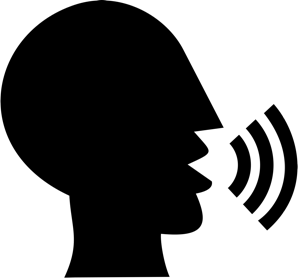 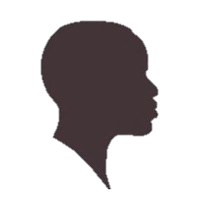 Levels of change
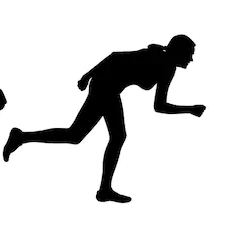 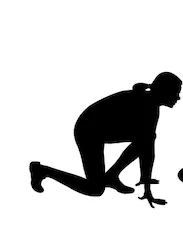 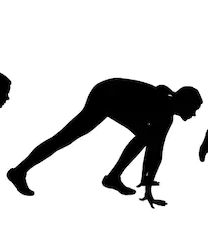 Considering
Preparing
Changing
Considering change
Desire	I want to change
Ability	I can change
Reason	It’s important to change
Need		I should change
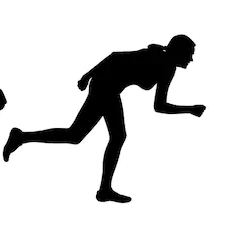 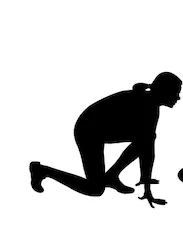 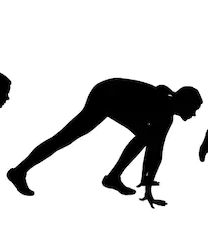 Desire
I want to lose some weight		
I would like to get a better job 		
I wish I were brave enough to tell him
I hope I can start going to the gym soon
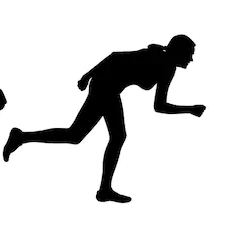 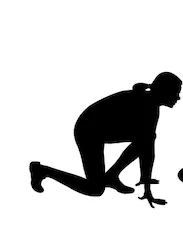 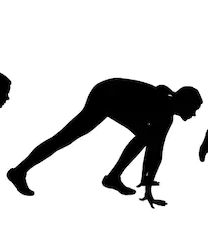 Ability
I’m able to control what I eat for dinner 	
I can talk to a doctor about my side effects 
I can tell my wife about my HIV status 
I could try PrEP and see how I feel
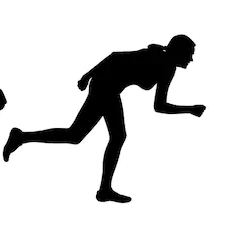 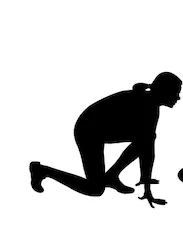 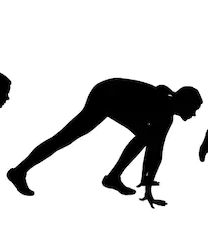 Reason
I might have more energy 	
I would feel relief	
I’d be able to last longer during sex 	
I would not have to worry about infecting anyone
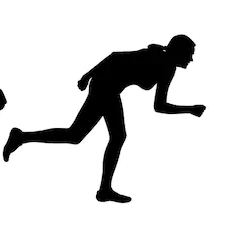 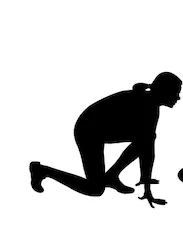 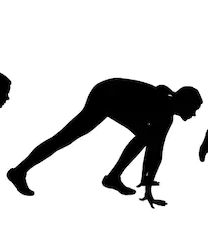 Need
I need to take care of myself better 
I have to talk to my partner about my status 	
I must find a way to use a condom every time
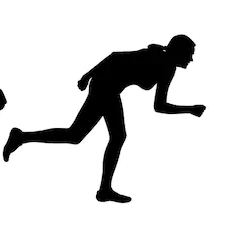 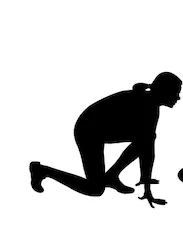 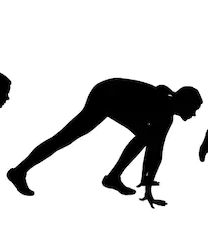 Preparing for change
Commitment: 	I will make a change
Readiness: 	I am ready, prepared, willing to change
Taking steps:	I am taking specific actions to change
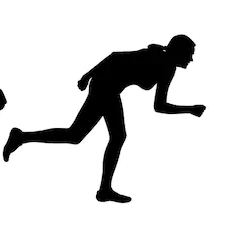 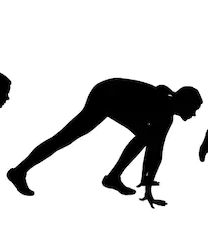 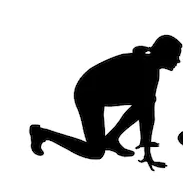 Commitment
I am going to eat better	
I promise that I will tell her before the end of the month
I swear that I will stop drinking during the week
I guarantee that I won’t do that again
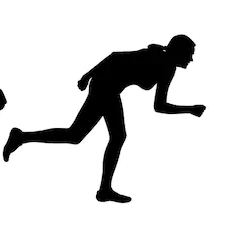 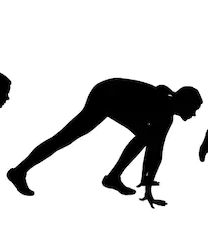 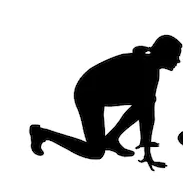 Readiness
I’m ready to talk to my boyfriend about my status
I feel prepared to change my diet
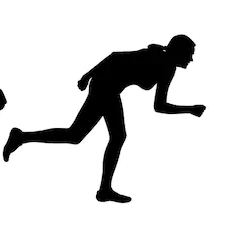 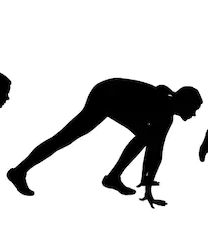 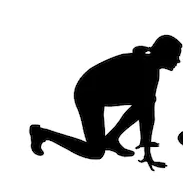 Taking steps
I bought running shoes so I can run in the mornings 
I bought some flavored condoms that I think will be fun to use		
I talked to a social worker about my boyfriend’s beating me
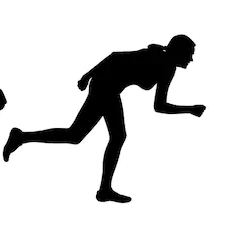 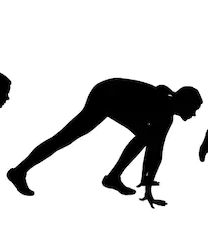 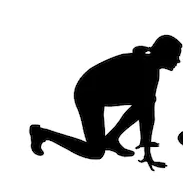 Find the ”change talk”
Read through and underline all the examples of change talk that the client uses in the conversation.
Questions?